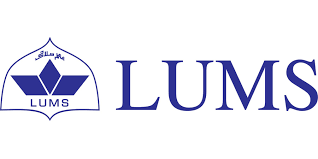 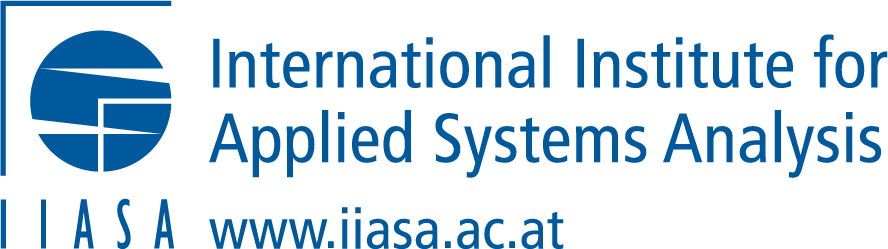 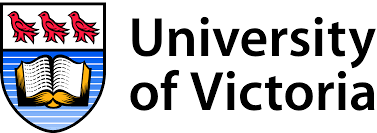 Lahore University of Management Sciences
Integrated assessment of water-energy-land nexus solutions for the Indus River Basin
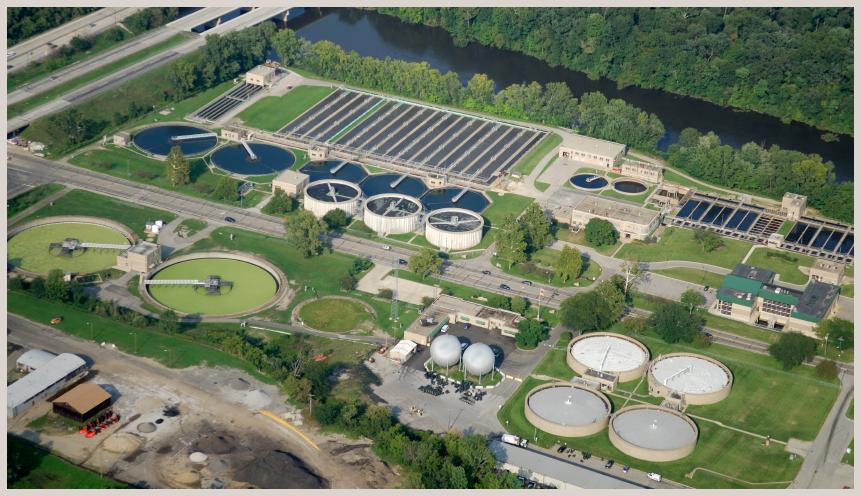 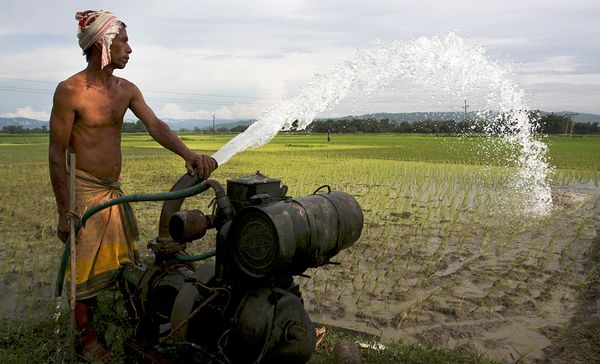 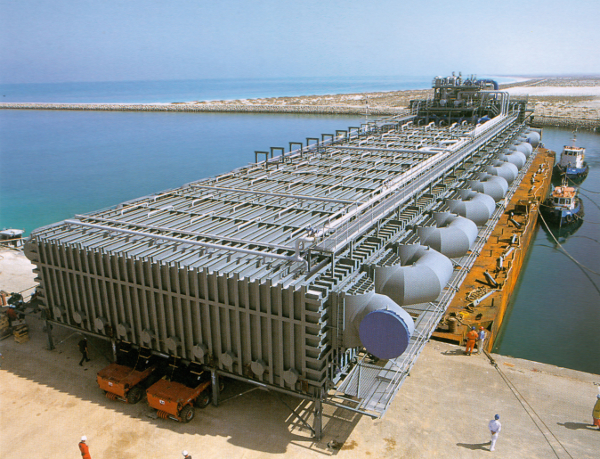 Simon Parkinson, Adriano Vinca, Ansir Ilyas, and Edward Byers
INFORMS 2018 Annual Meeting (Invited Presentation)
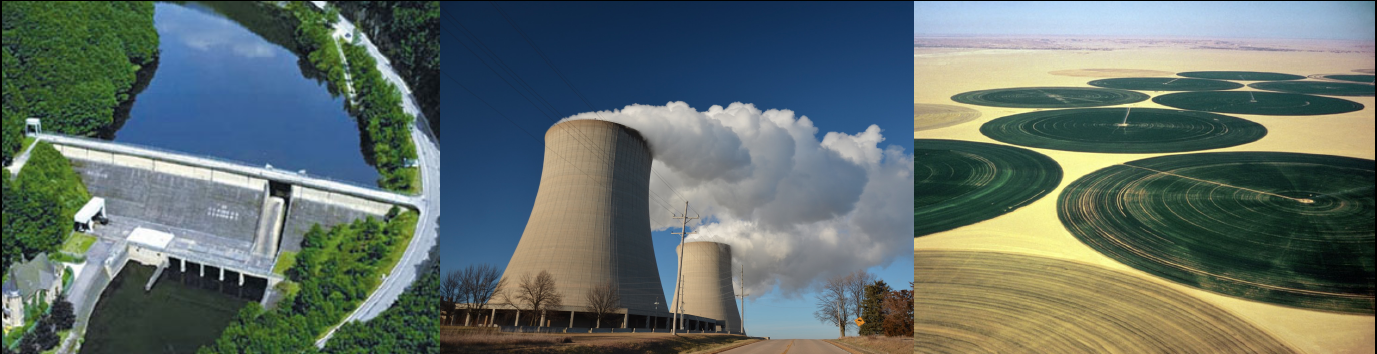 Context:
Integrated Solutions for the Water-Energy Land Nexus Project
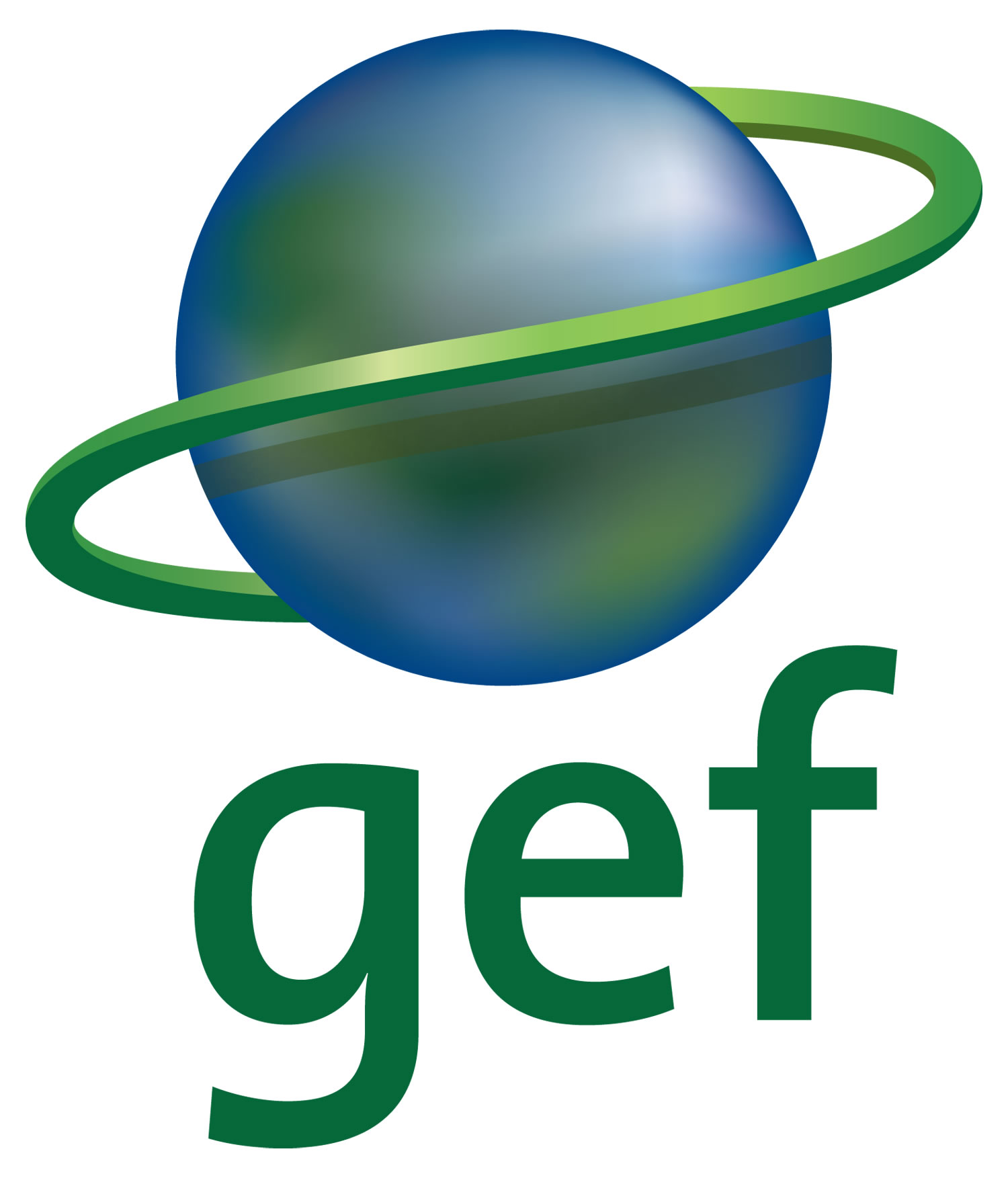 3-year initiative funded by GEF and UNIDO (1-year remaining)

Focus on model development, stakeholder engagement and capacity building

Case studies in the Indus and Zambezi basins
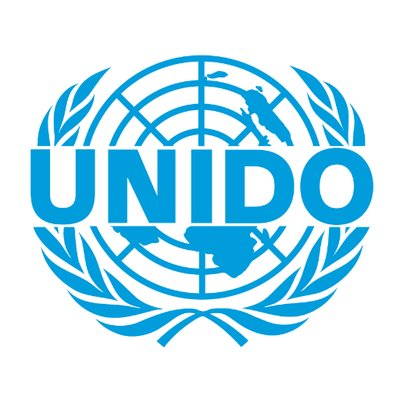 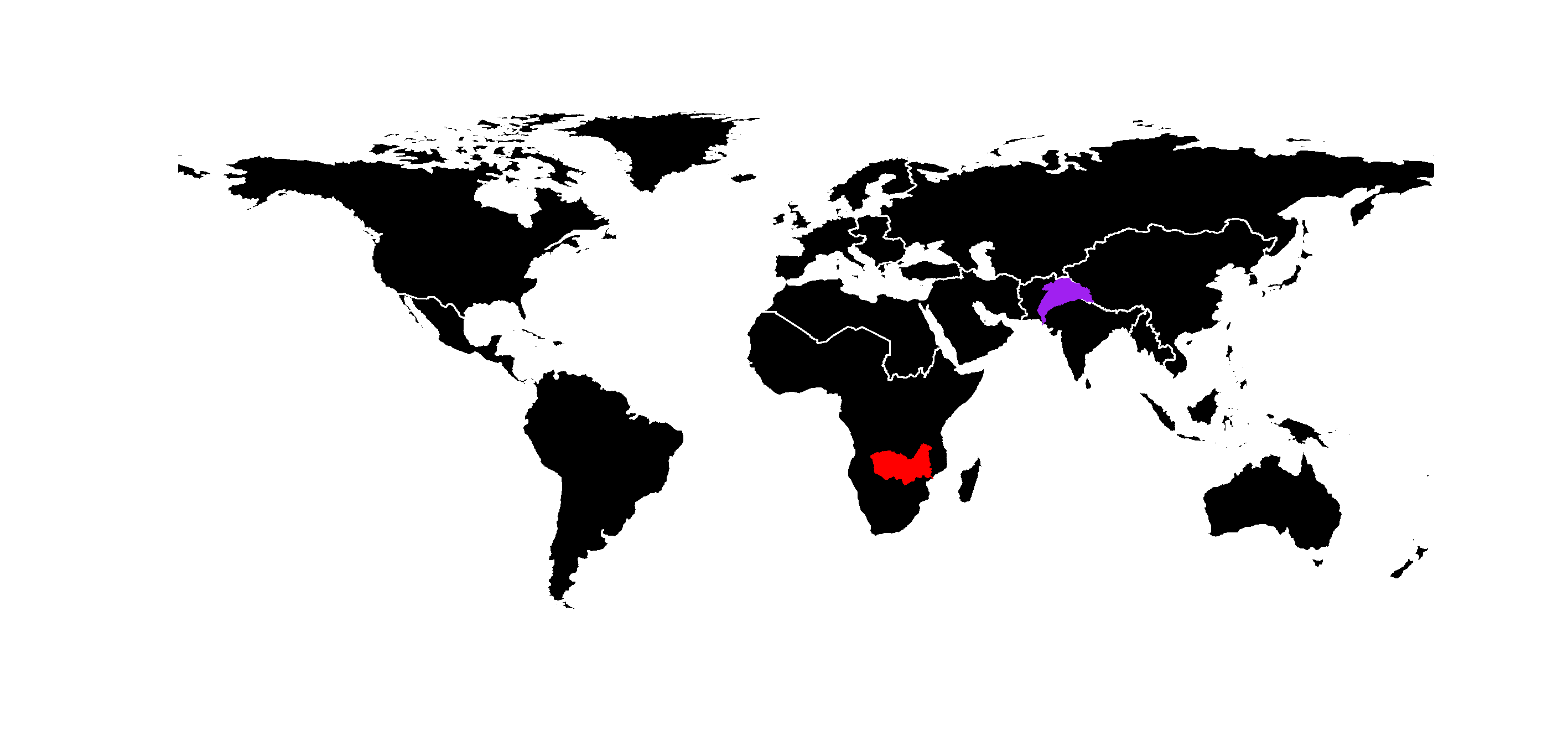 Indus
Zambezi
Nexus challenges for the Indus basin
Water, land and ecosystems
Transboundary disputes
Complex canal and irrigation system
Very little flow reaches the sea
Groundwater depletion and water storage
Lack of wastewater treatment

Energy systems
Electricity can be unreliable
Electricity can be too cheap
Planned expansion of coal 
Hydropower generation

Livelihoods
Transformations and employment impacts
Laghari and others (2012)
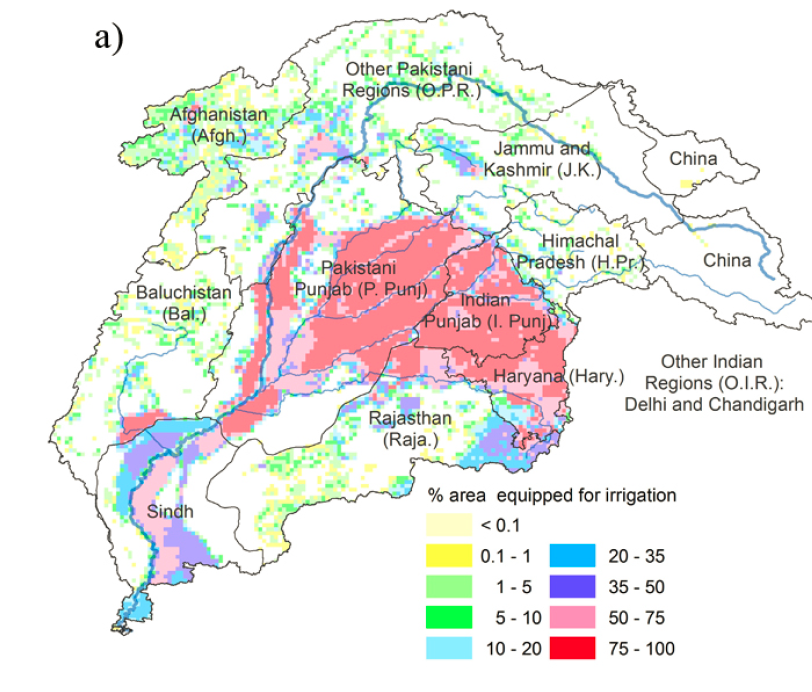 3
Integrated Policy AnalysisHow to strike a balance between objectives? … and at what cost?
SDGs
Transboundary Agreements
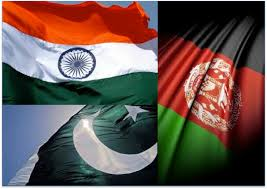 India
Afghanistan
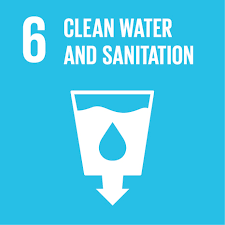 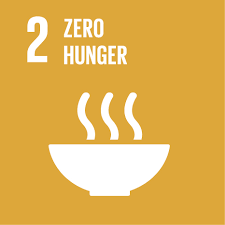 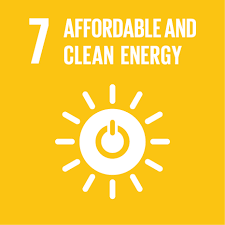 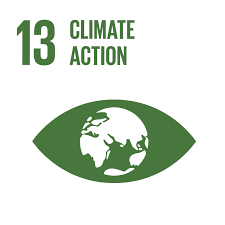 Pakistan
Multi-scale modeling for transforming systems
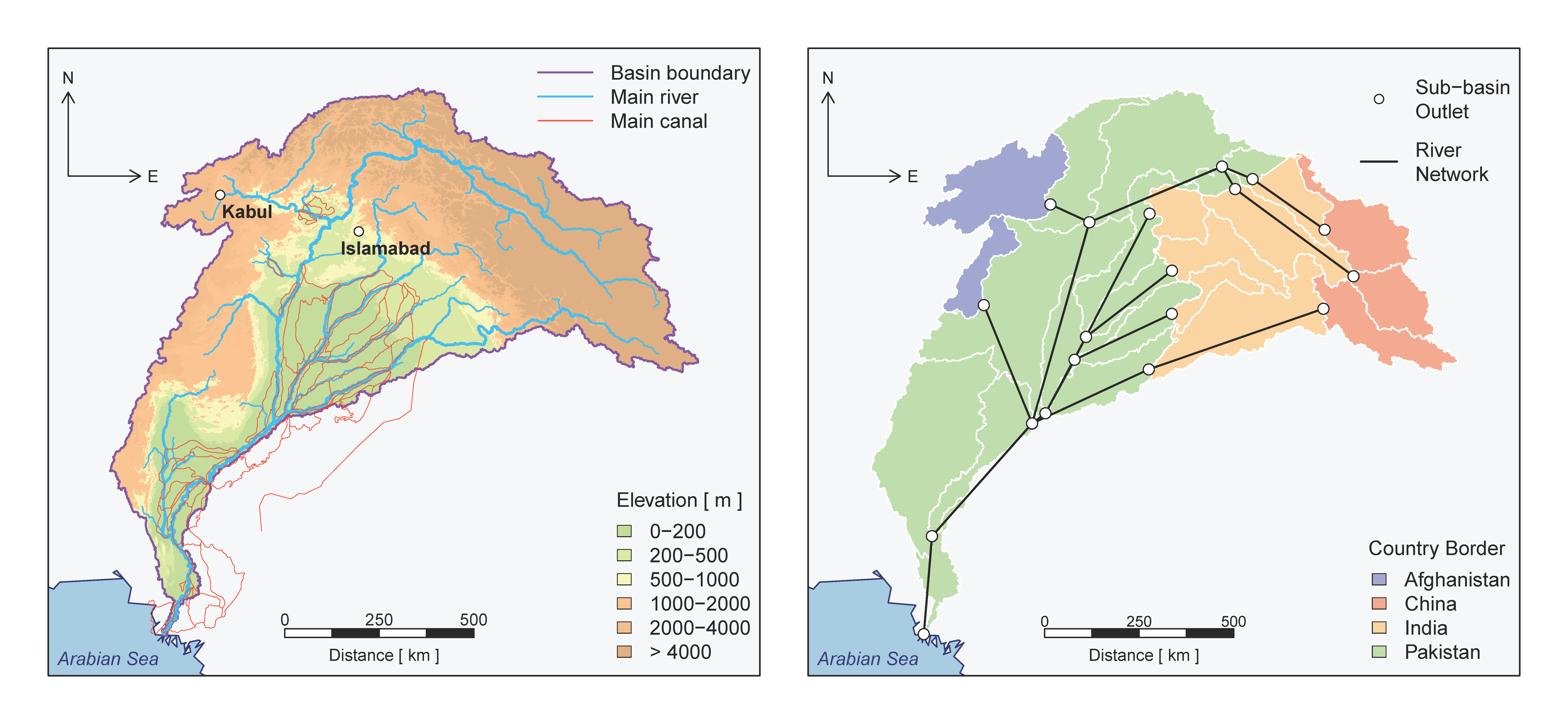 CWaTM
MESSAGE
NExus Solutions Tools (NEST)
Distributed Hydrology
Community Water Model (CWatM)
(Burek et al., 2018)
Surface and groundwater availability
Irrigation water requirements
Climate change impacts
Infrastructure Planning
MESSAGEix
(Huppmann et al., 2018)
Resource consumption
Infrastructure expansion
Economic and policy impacts
Upscaling
Within each 
spatial unit
Water constraints
Water
Techs
Energy
Techs
Land
Techs
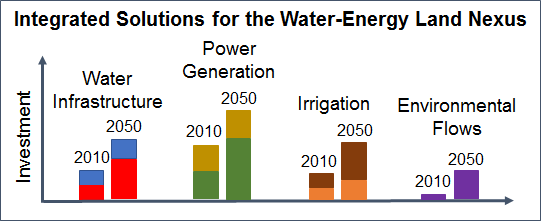 Minimize total system cost
Downscaling
Water and 
land-use
Vinca et al., (forthcoming)
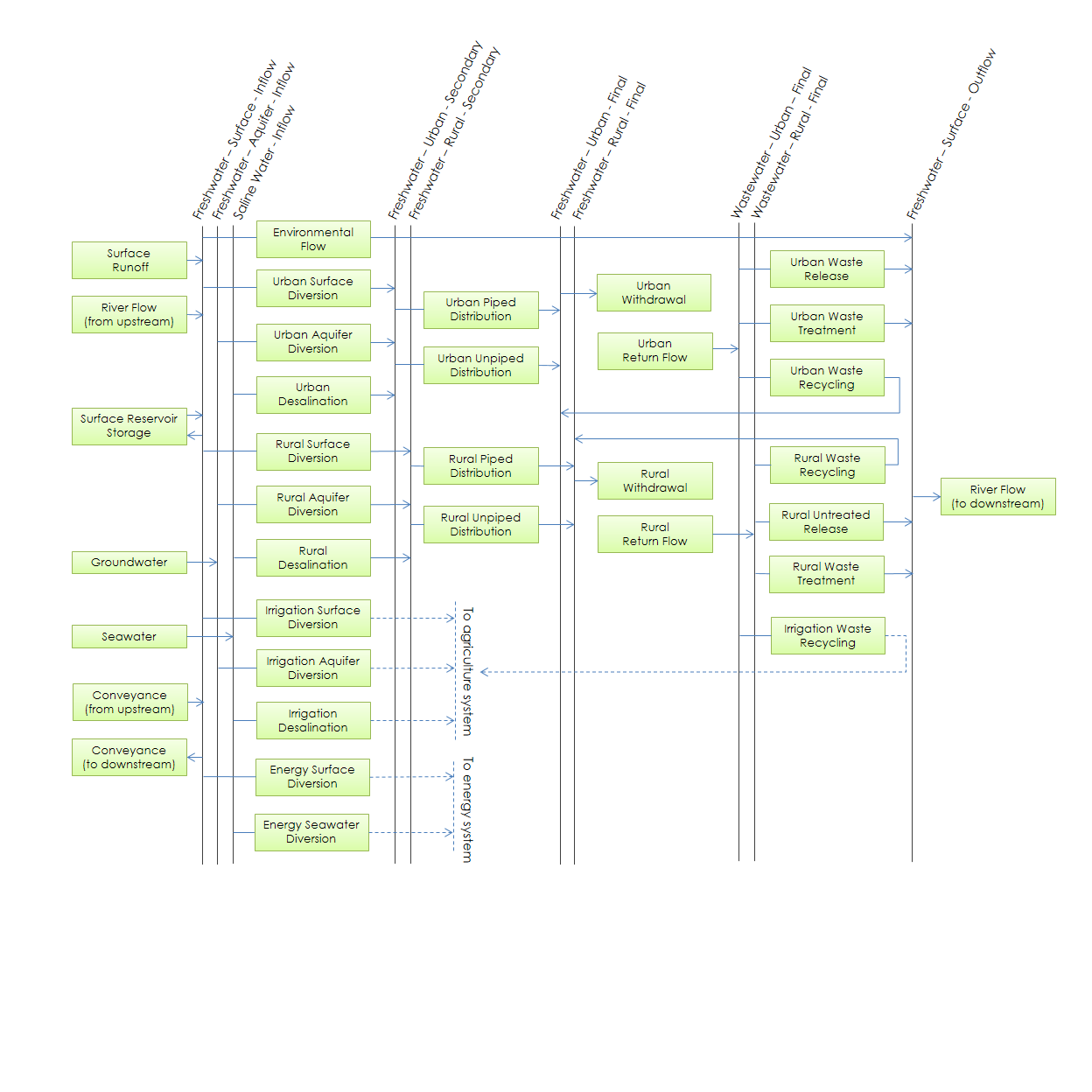 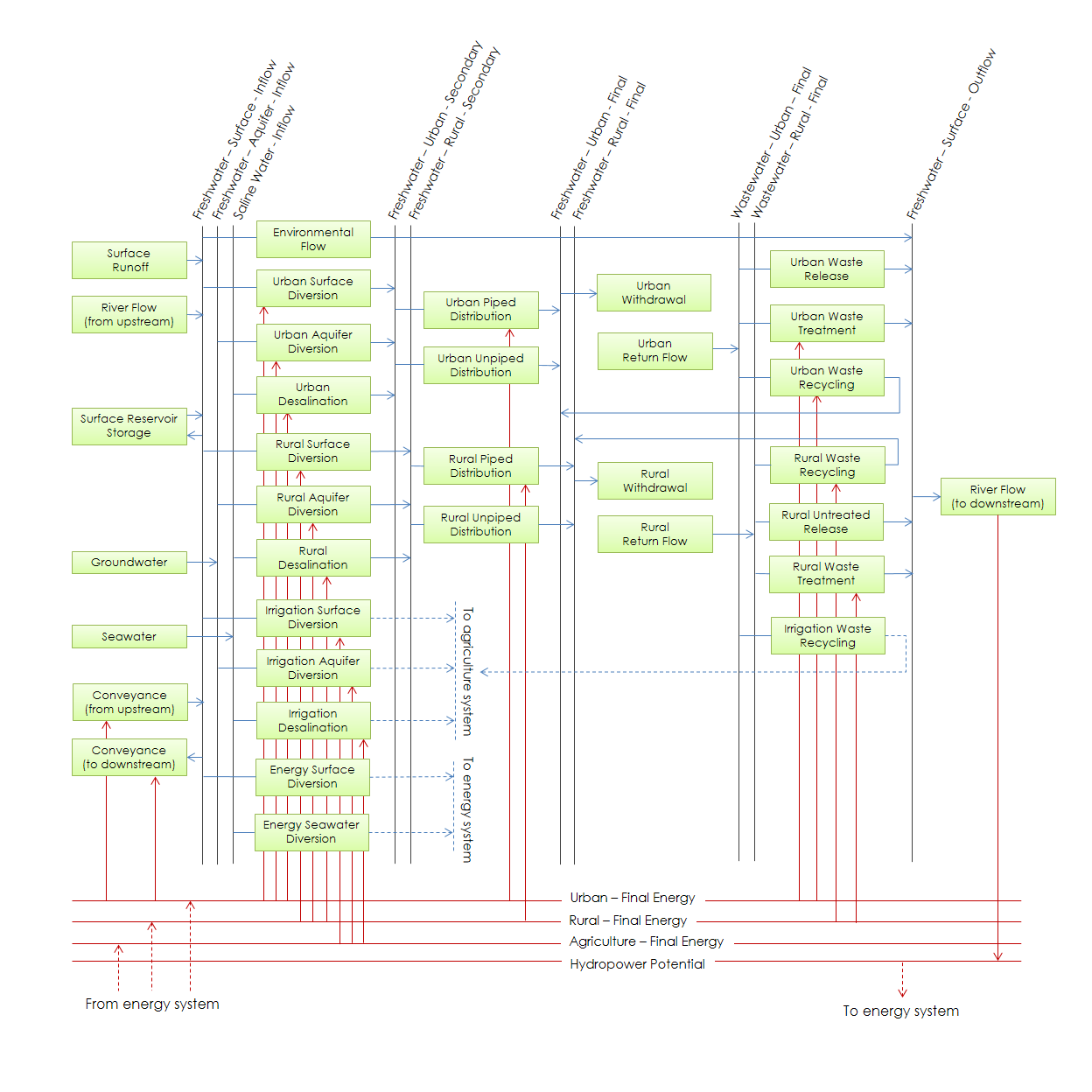 Water 
System
Vinca et al., (forthcoming)
Crop
System
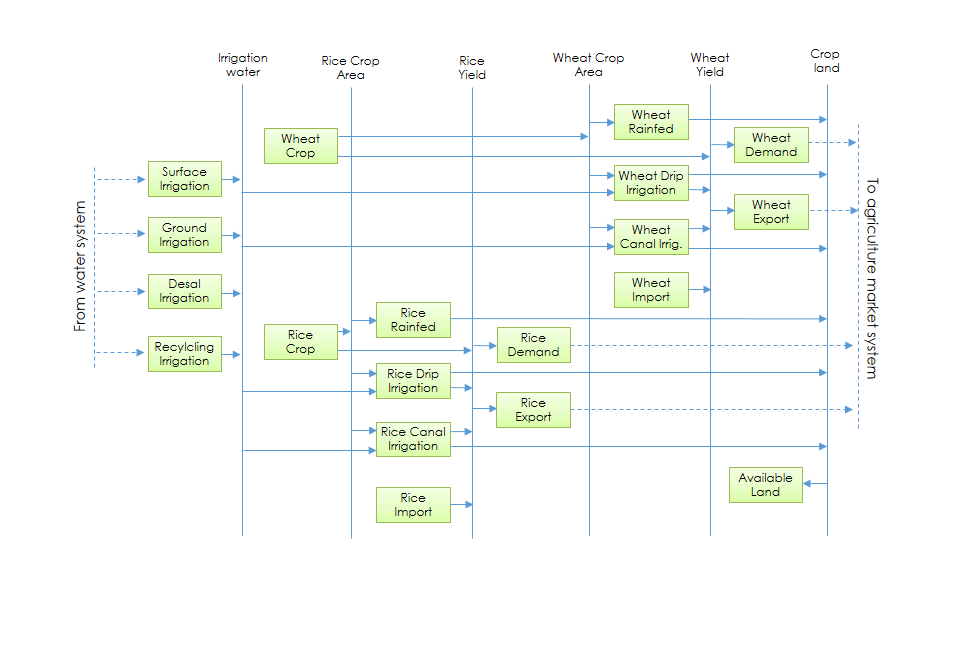 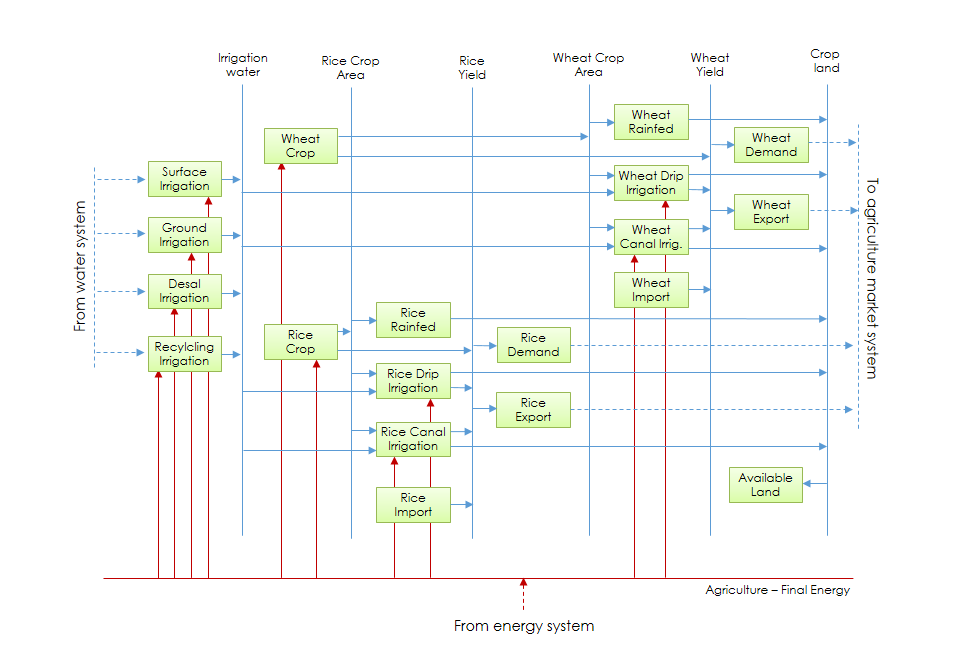 Vinca et al., (forthcoming)
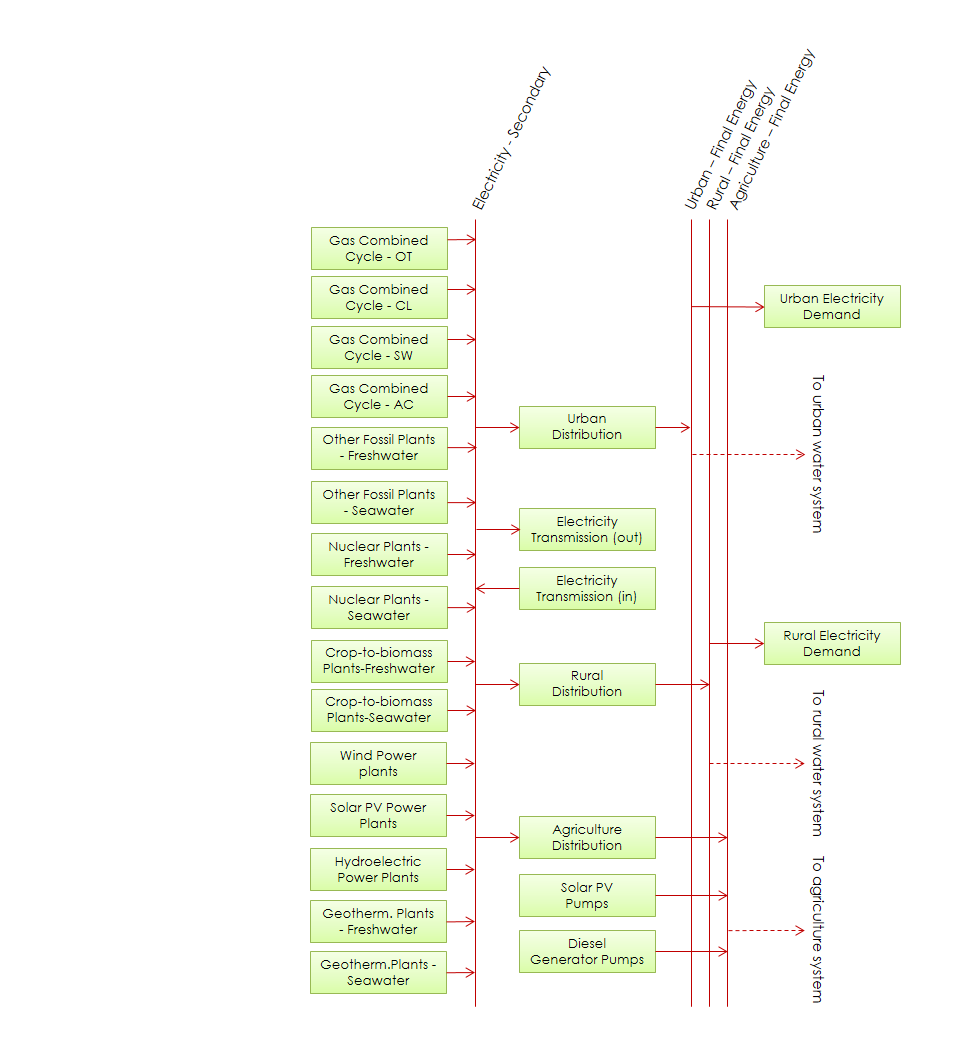 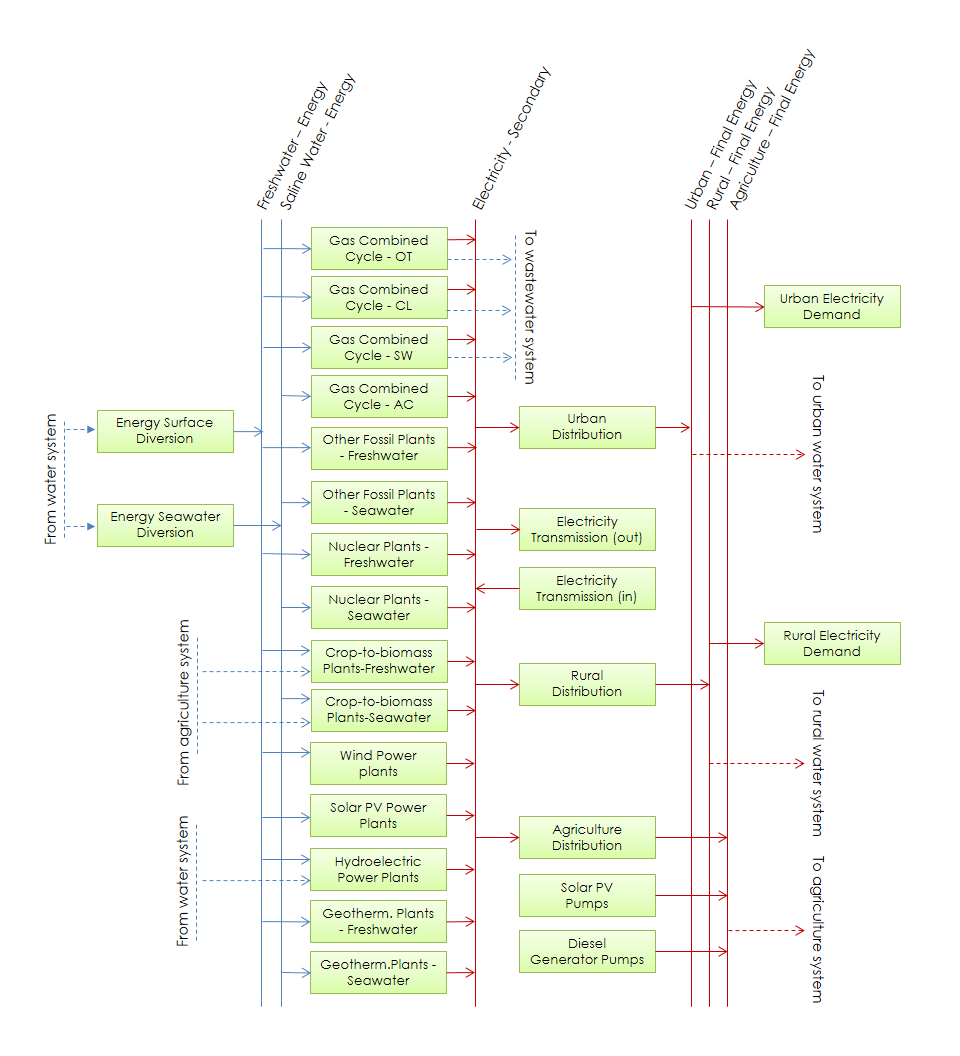 Energy
System
Vinca et al., (forthcoming)
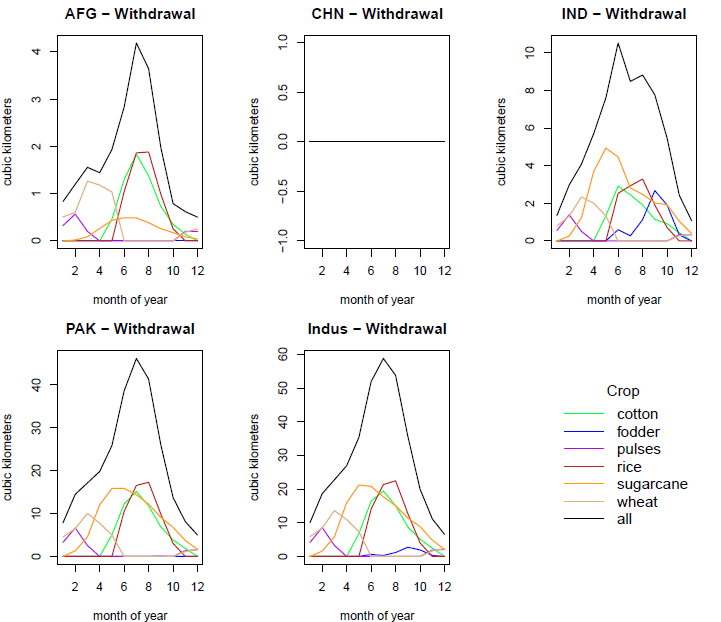 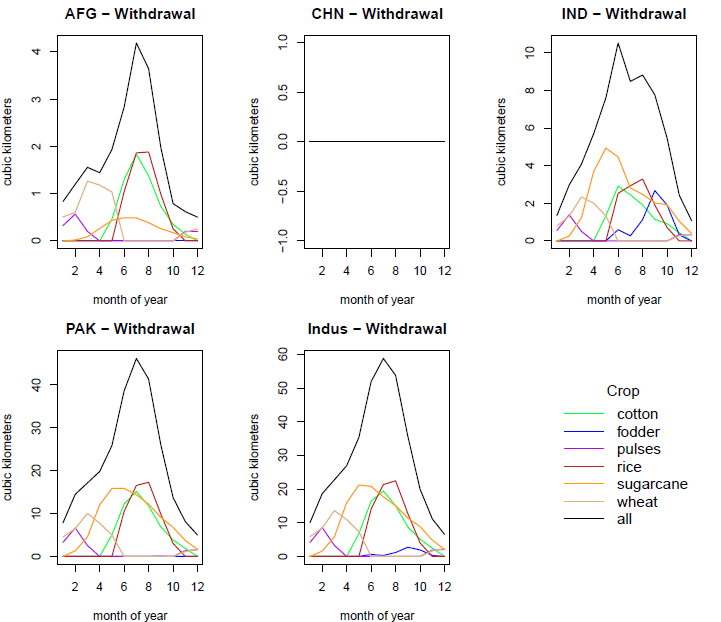 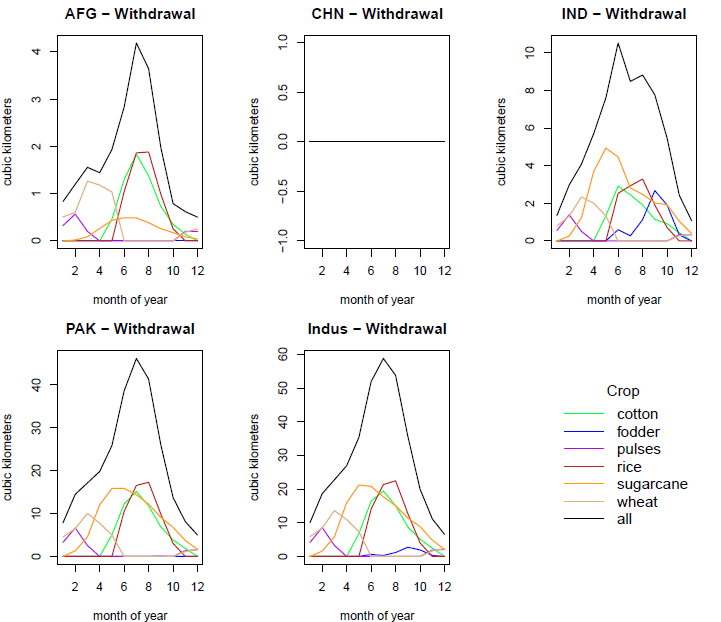 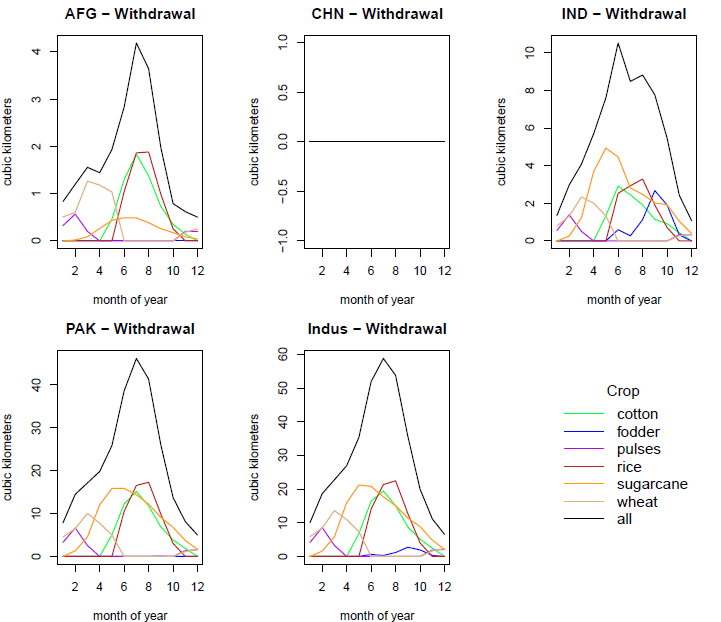 Preliminary results: do not cite or quote
Input data
Mapping infrastructure, potentials and policies
Power generation (existing and planned)
Transmission and road networks
Groundwater pumping capacity
Wind, PV and hydropower potentials
Urbanization pathways
Irrigation intensity
Indus water treaty allocations
Reservoirs (existing and planned)
Urban water transfers (e.g., Karachi)
Algorithms for model integration
Urban and rural water withdrawal and electricity demand
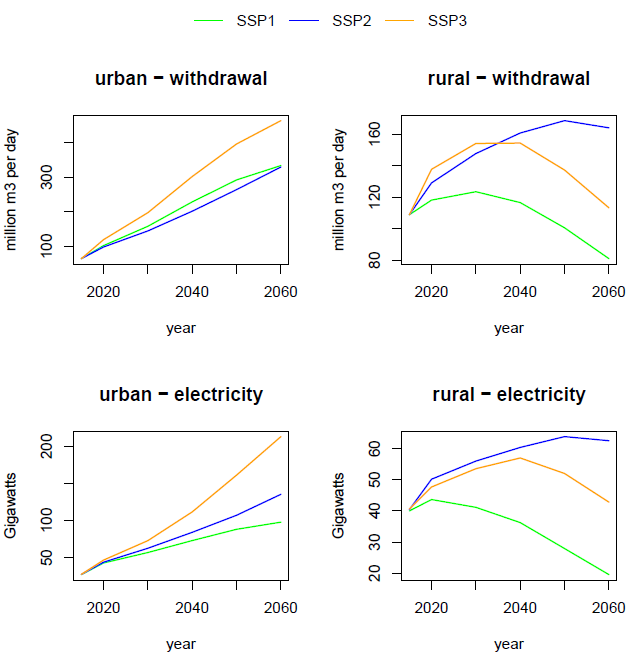 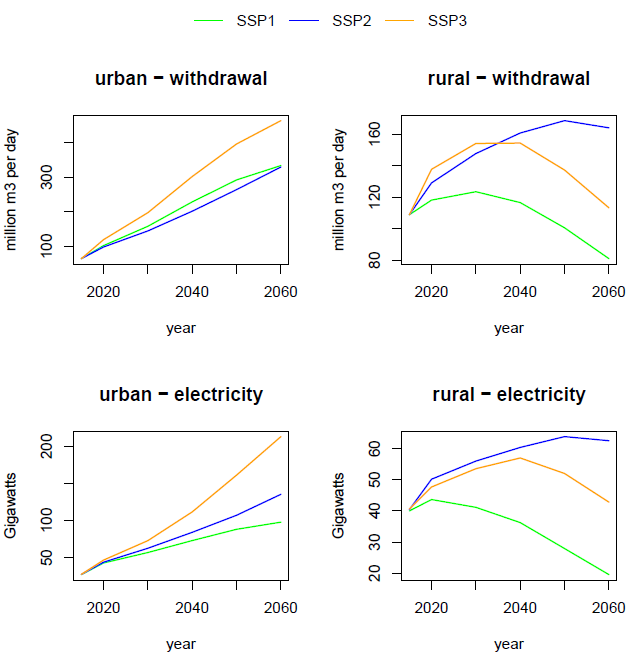 Installed Hydropower Capacity
Installed Transmission Capacity
Wind and PV average capacity factor (based on hourly data)
Monthly irrigation withdrawals calibrated for 2015
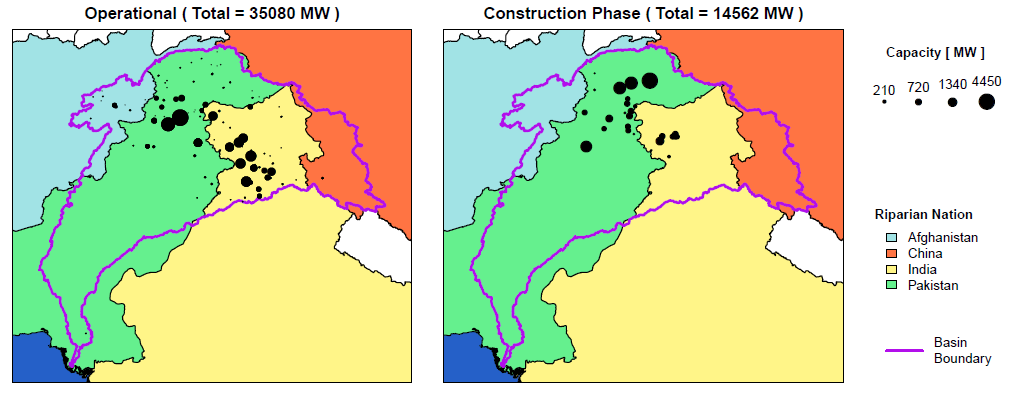 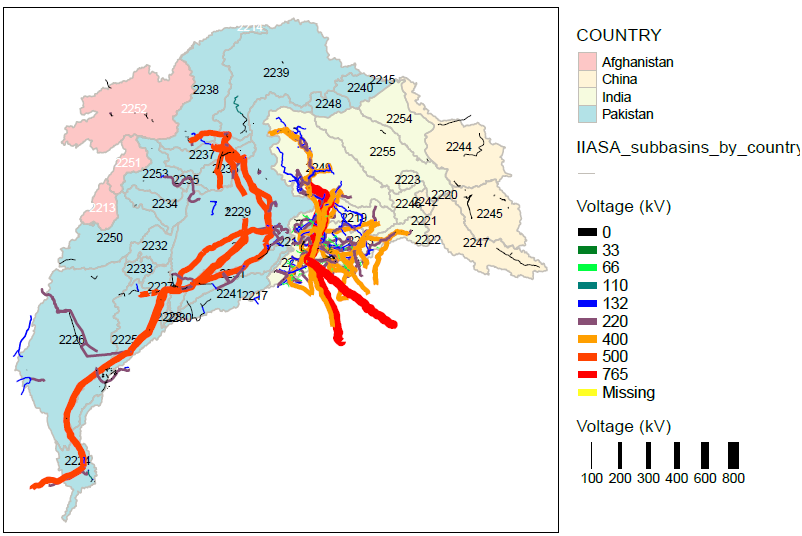 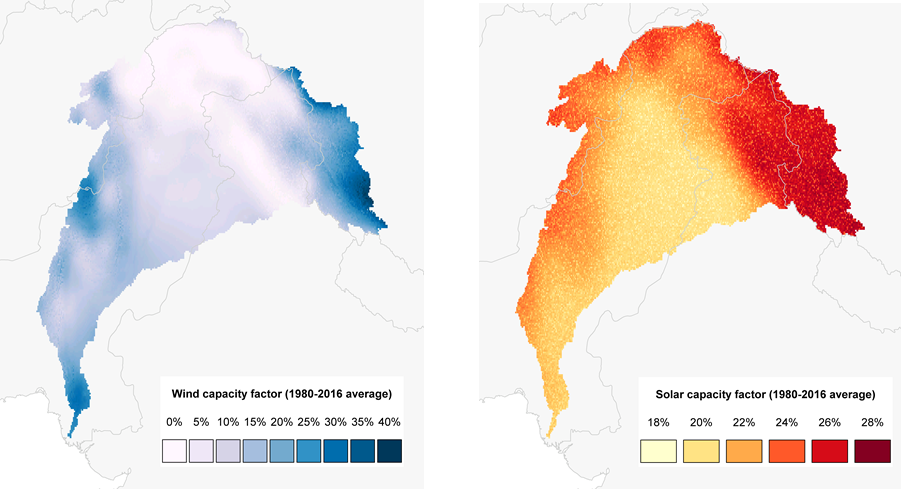 Groundwater Pumping in 2010 [ billion cubic meters per year ]
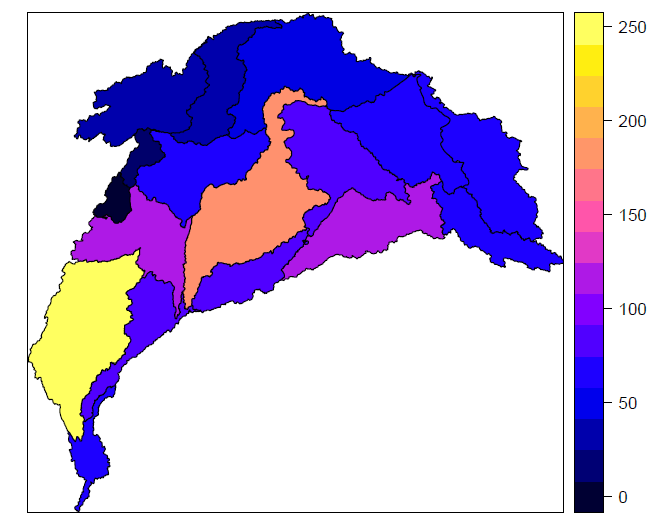 9
Stakeholder Engagement
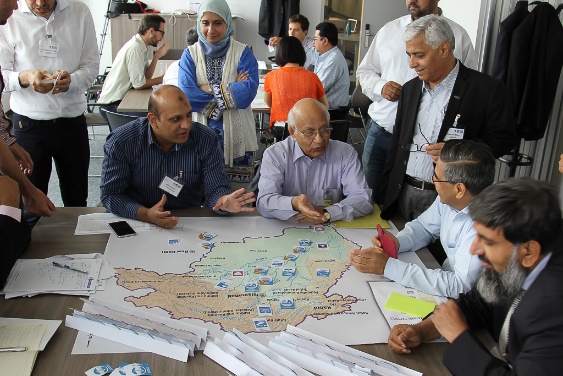 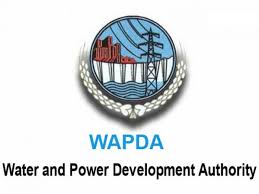 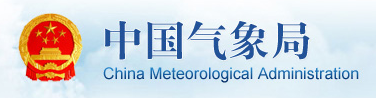 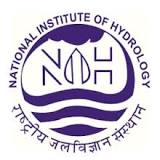 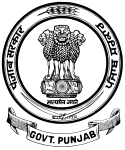 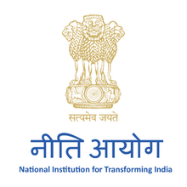 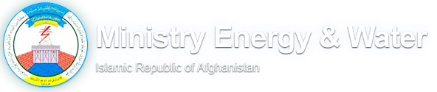 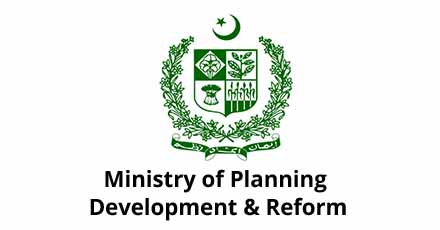 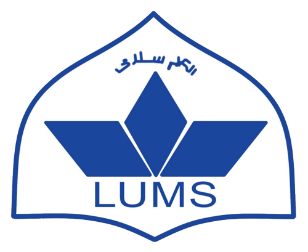 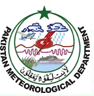 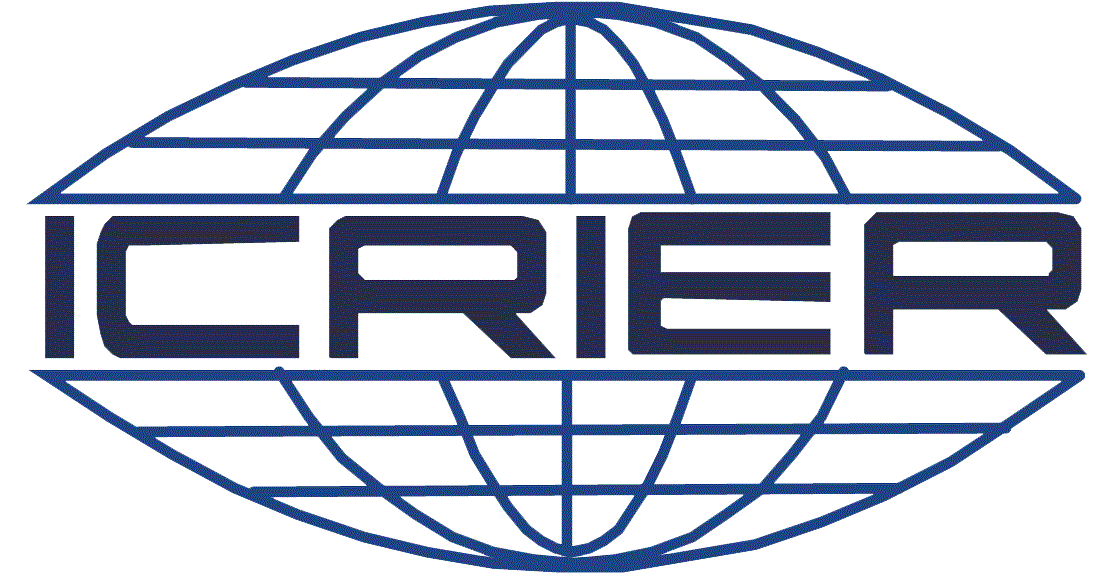 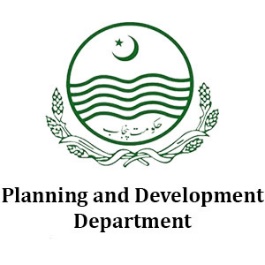 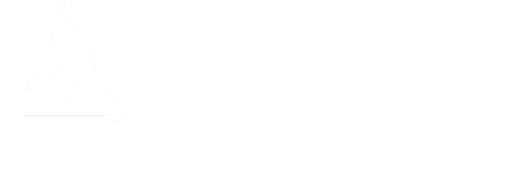 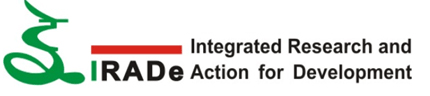 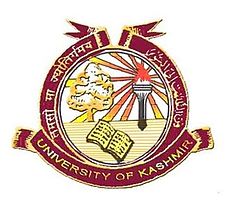 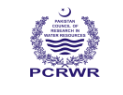 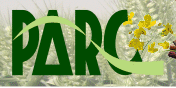 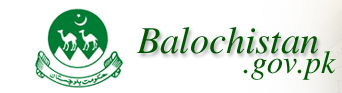 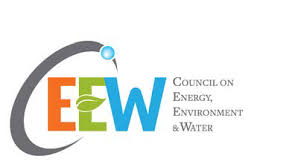 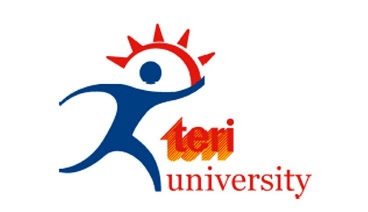 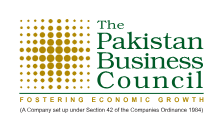 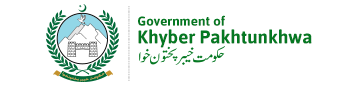 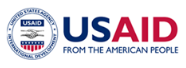 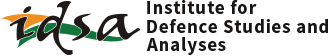 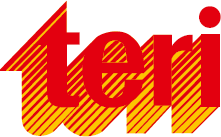 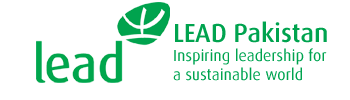 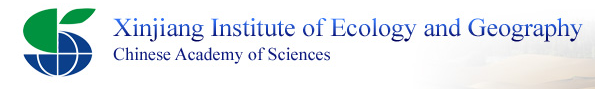 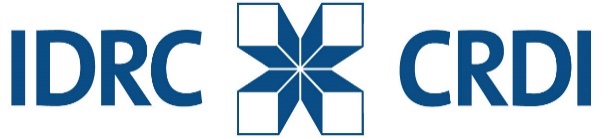 Events in Delhi, Lahore and Vienna
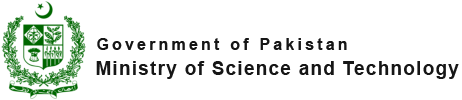 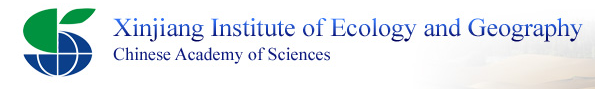 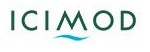 ResultsTracking average water-energy-land investments under different SDG objectives: 2015 to 2040
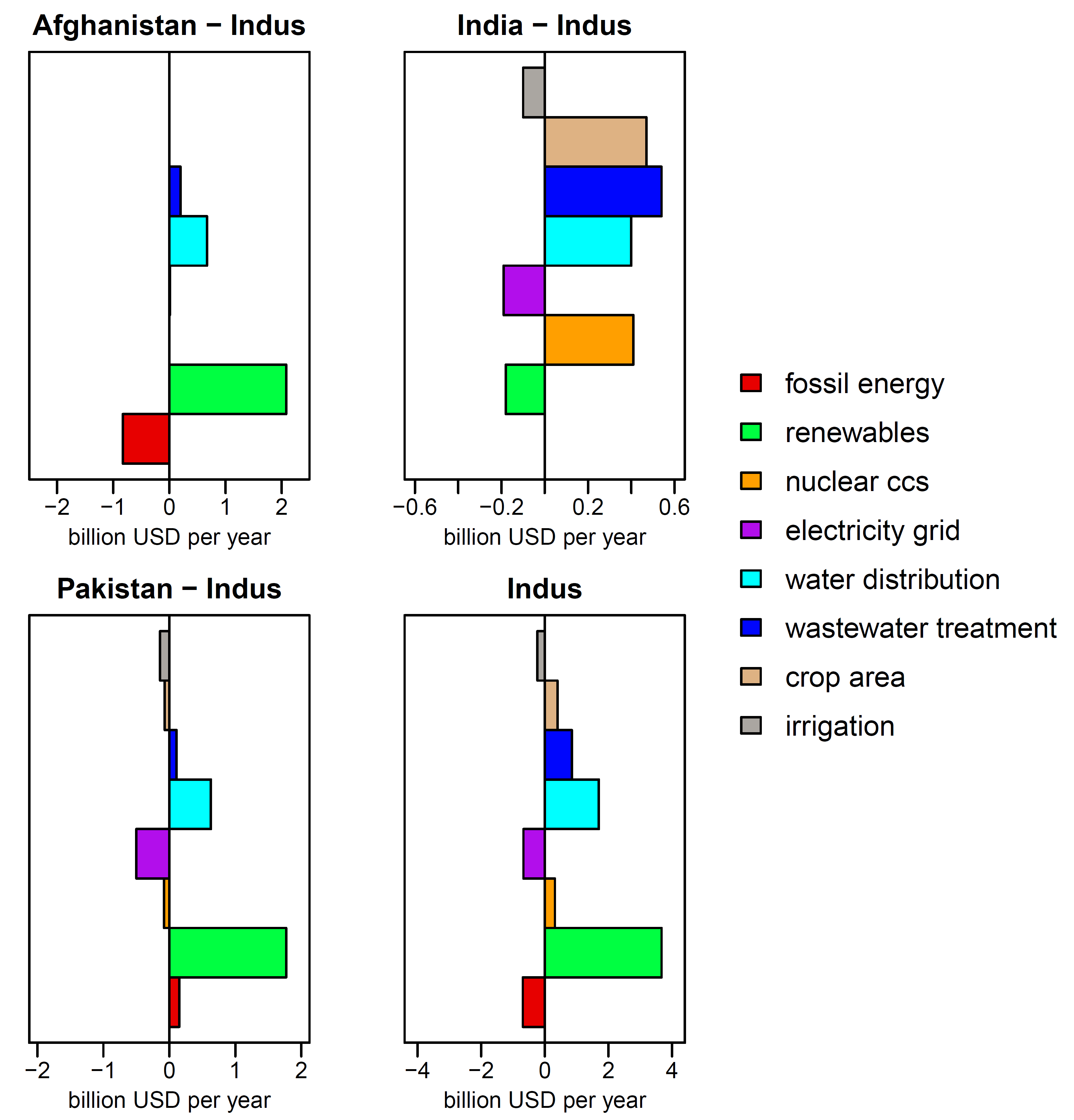 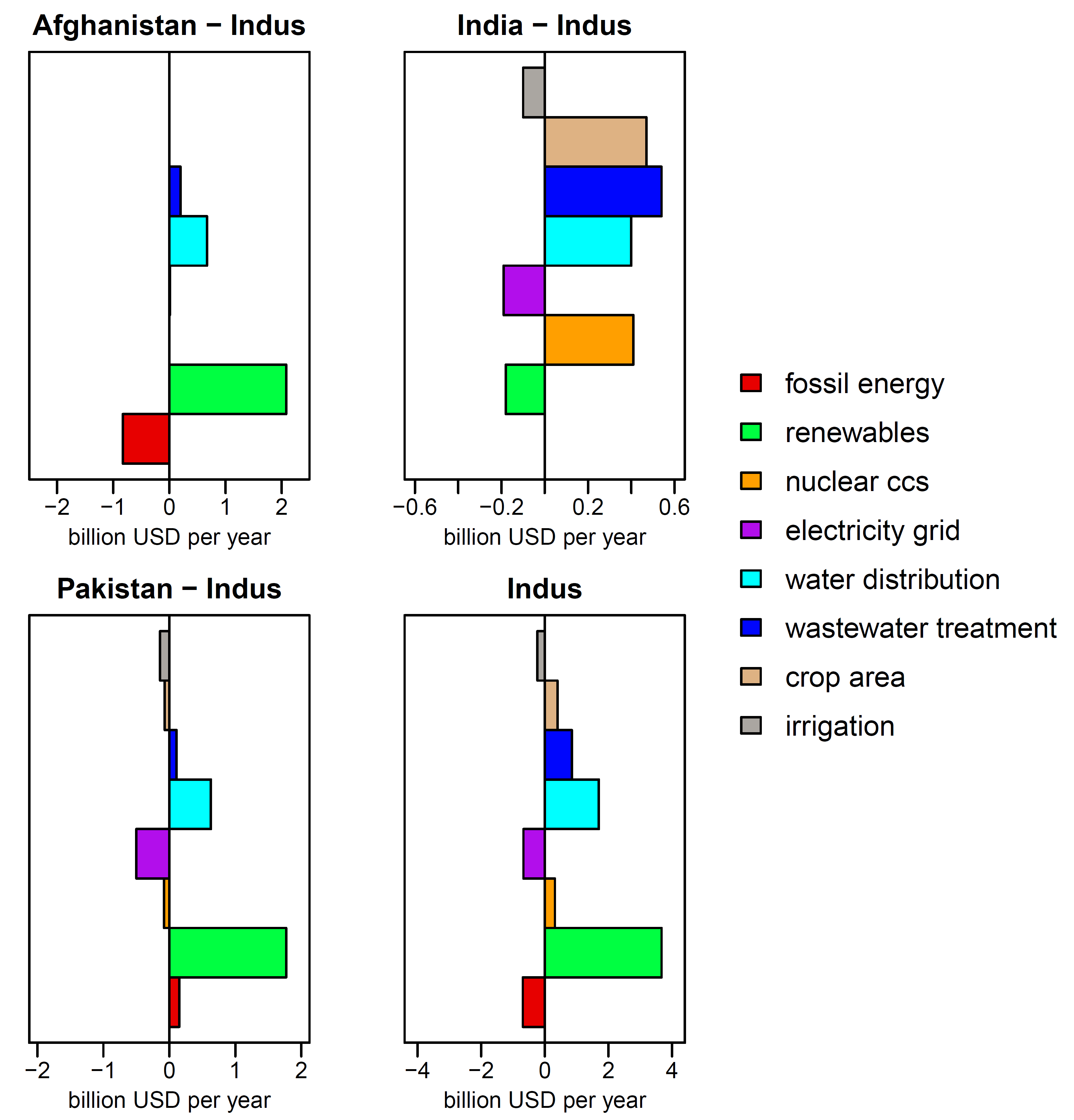 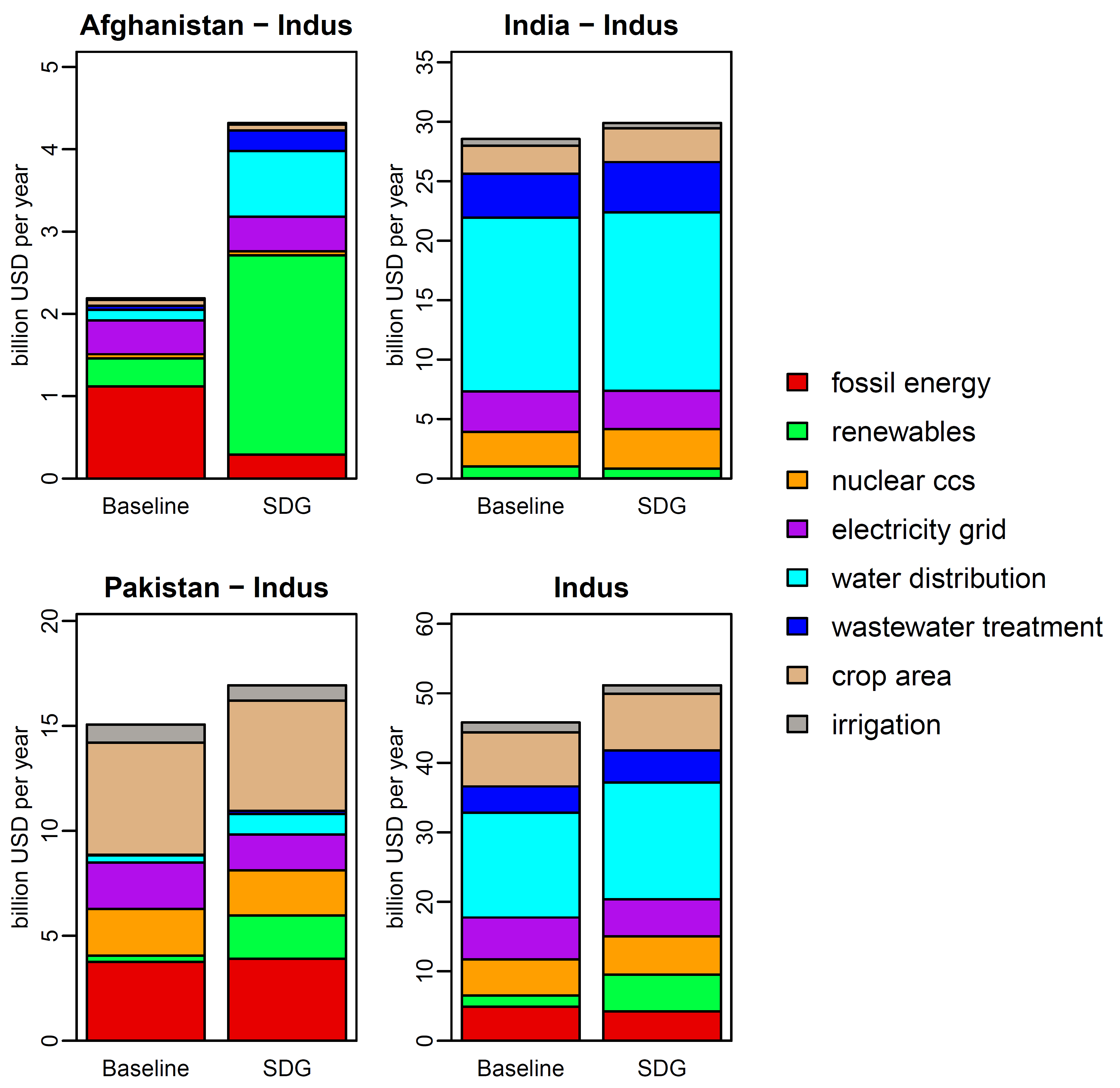 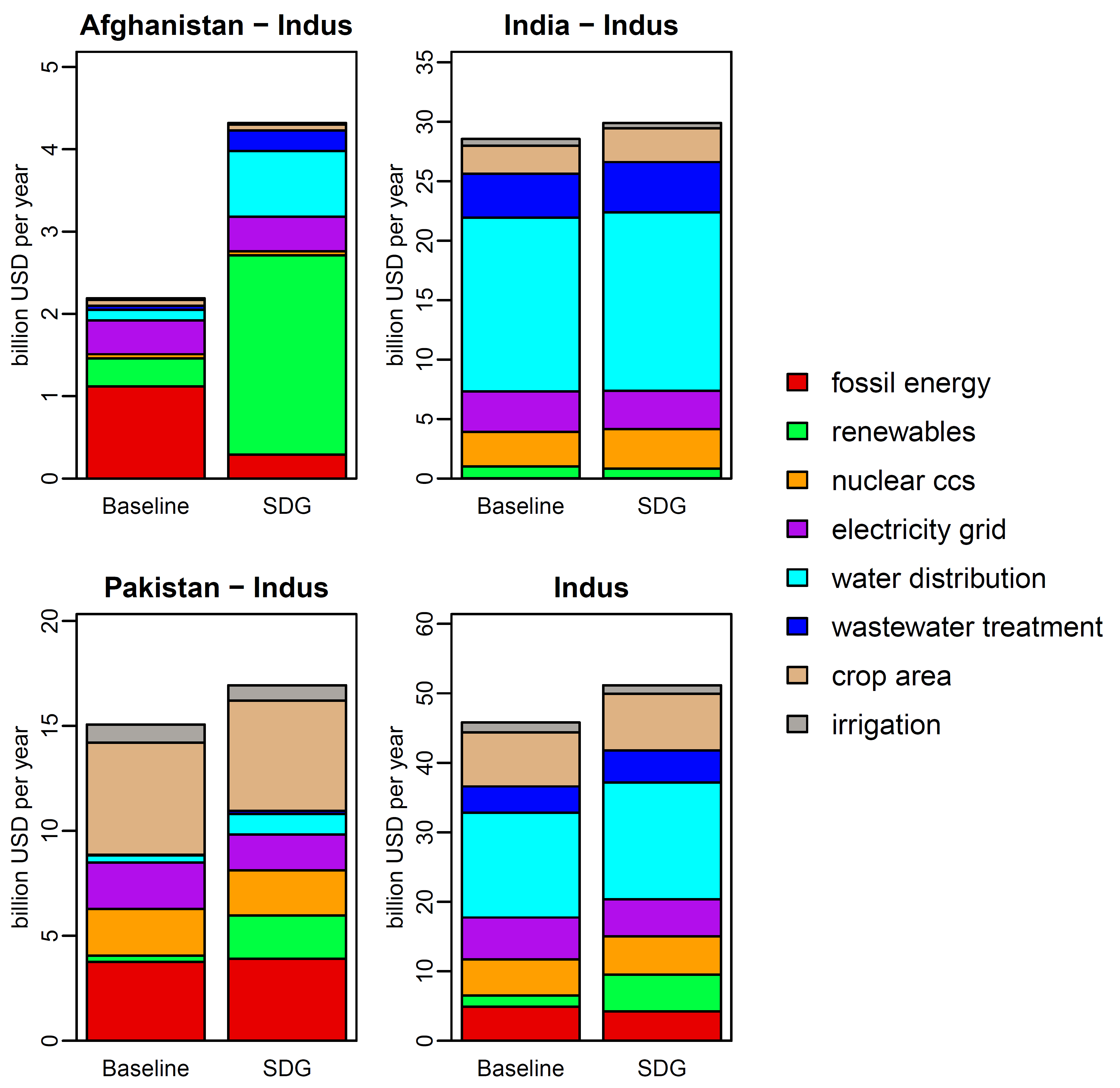 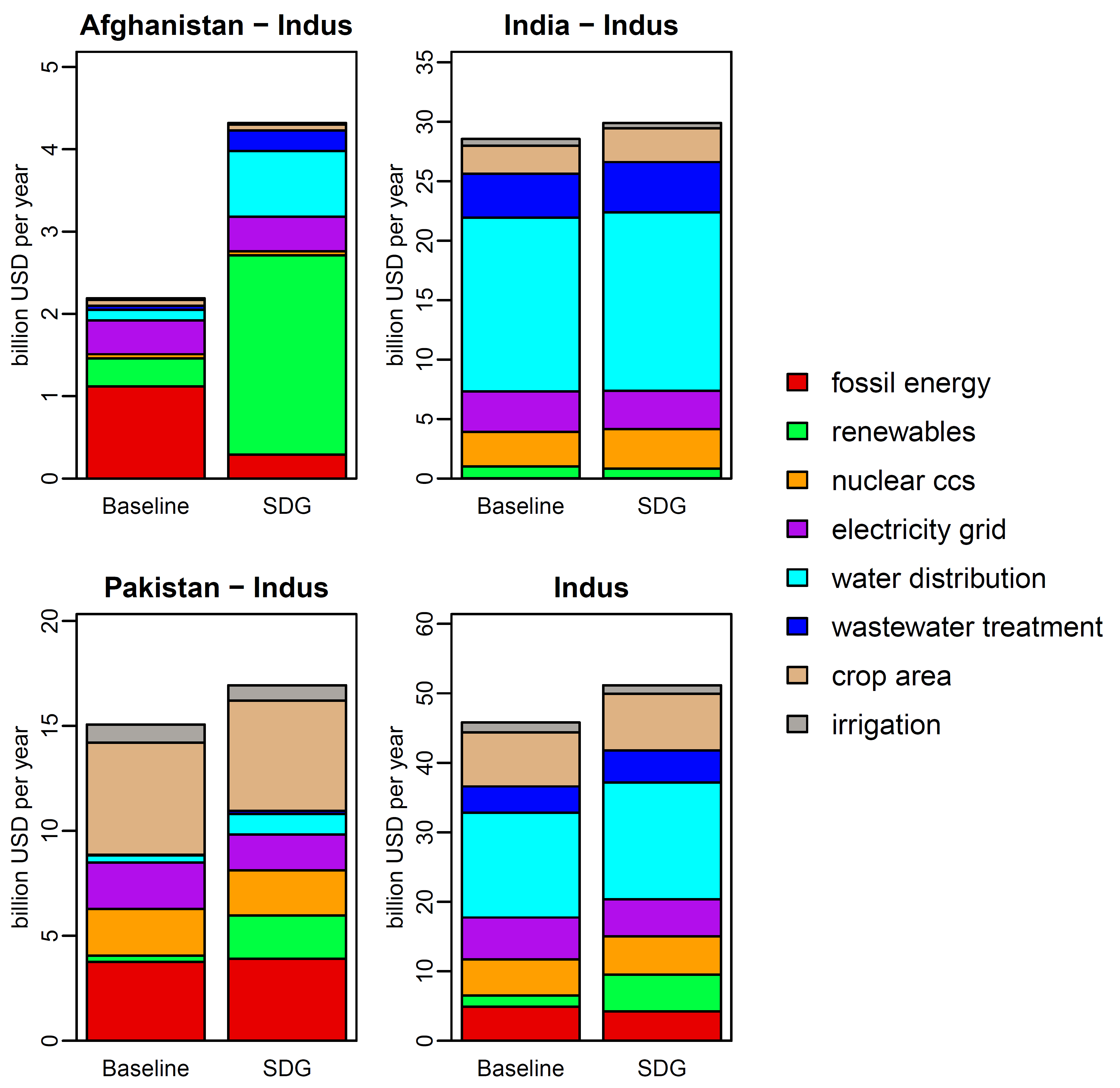 Investment change: SDG relative to Baseline scenario
Preliminary results: do not cite or quote
Results Quantifying nexus interactions
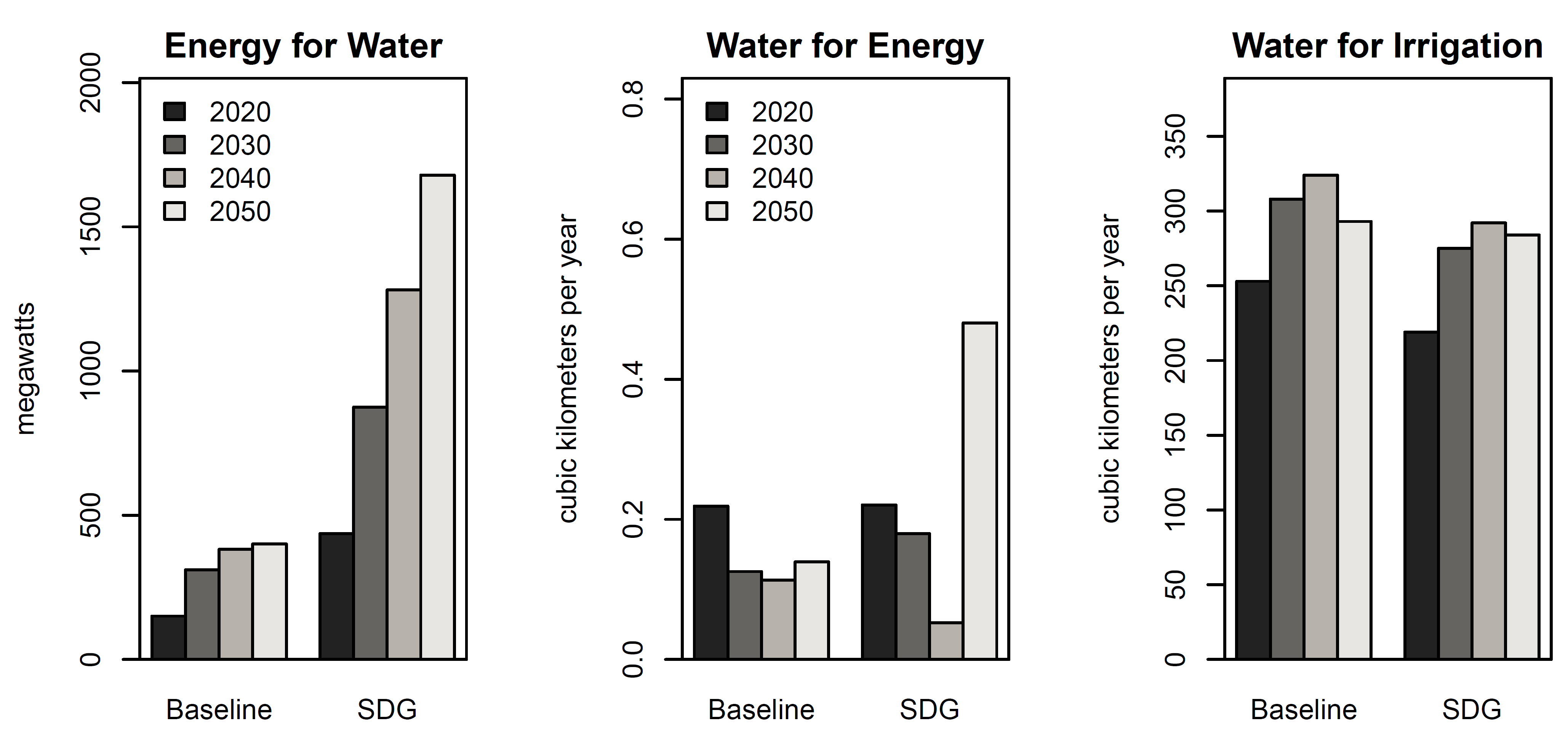 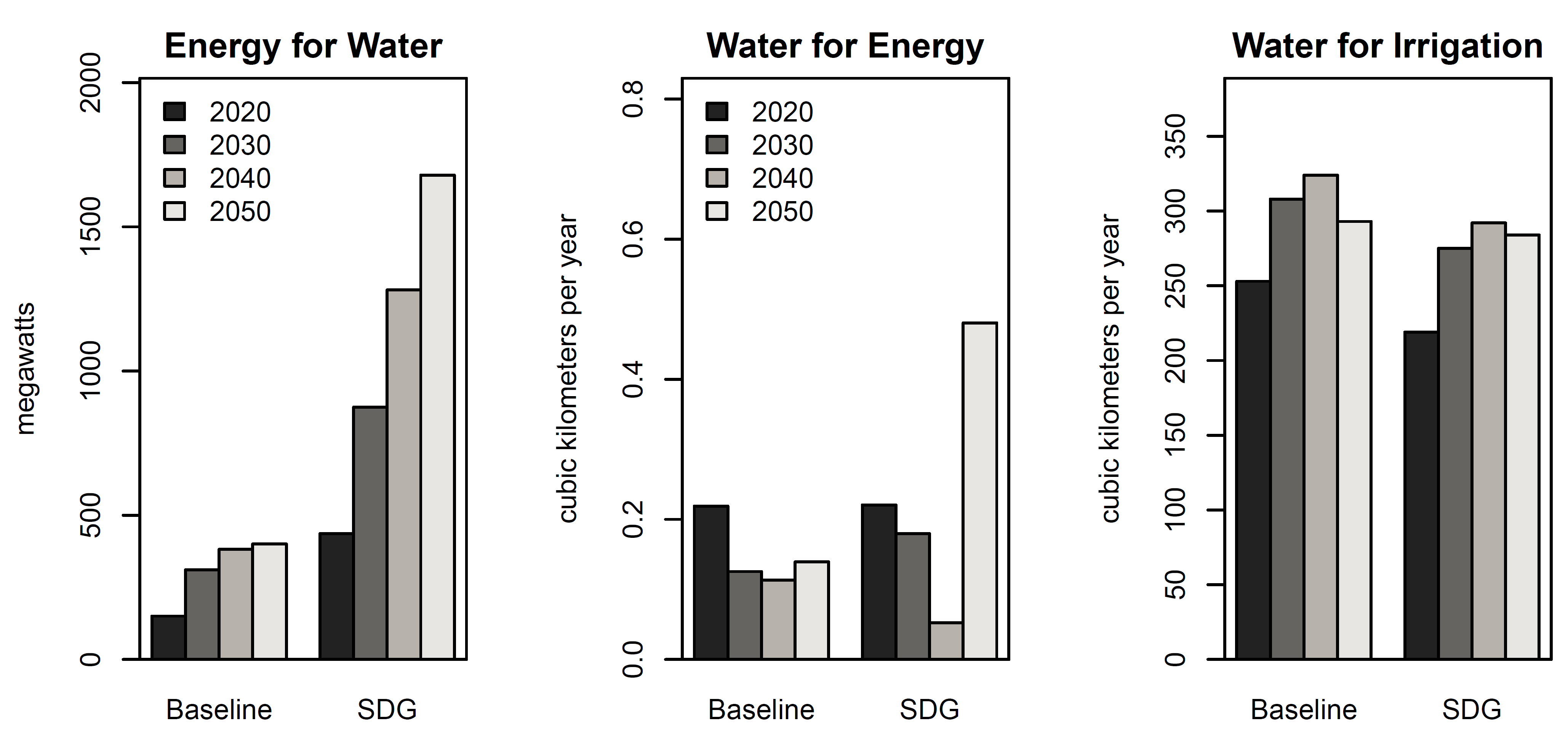 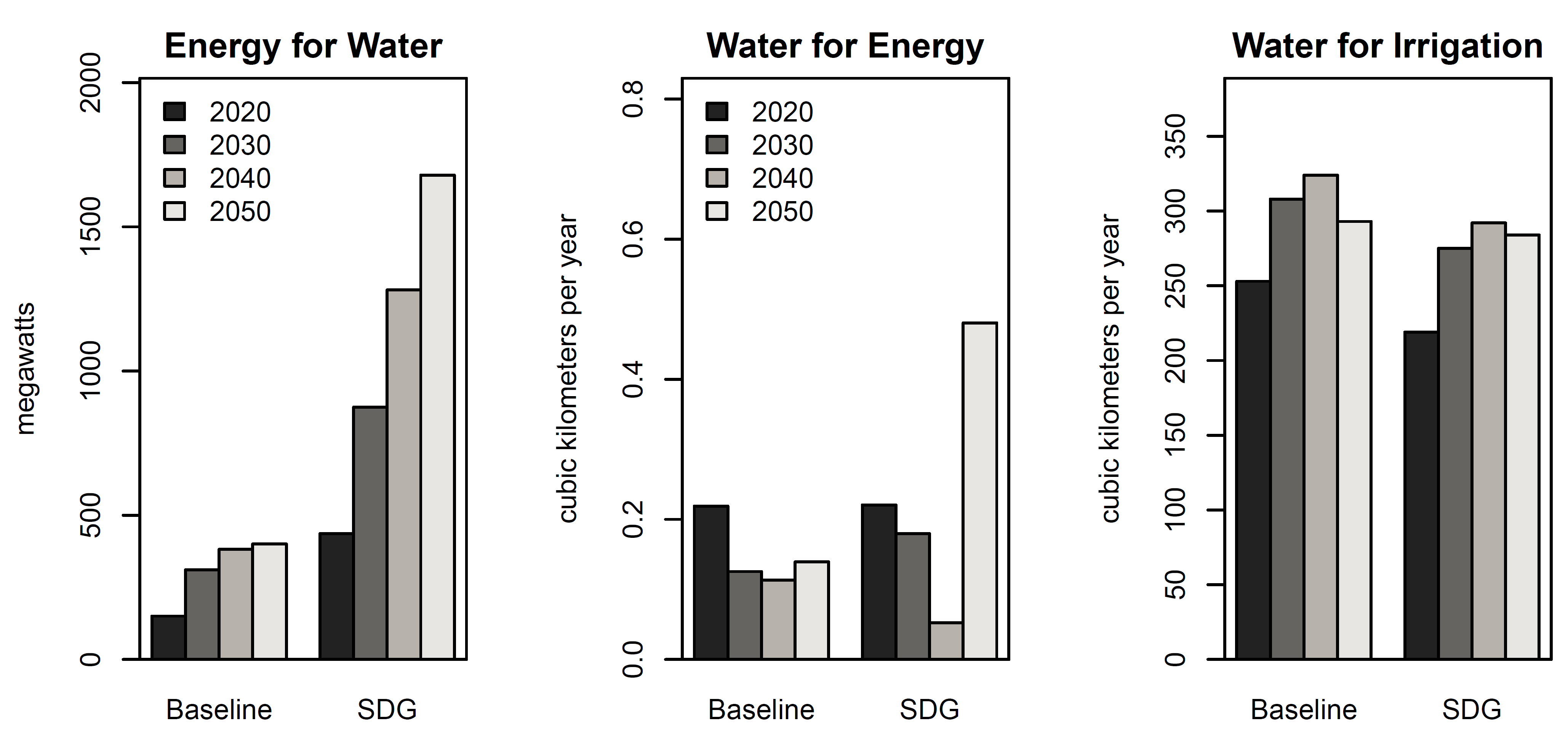 Preliminary results: do not cite or quote
Next StepsExpanded results and building capacity
Upcoming stakeholder workshops
Elicit feedback on model scenarios
Provide training with tools

Online knowledge platform
Results explorer
Model code and input data
Conclusions
NEST is a new state-of-the-art tool for water-energy-land nexus analysis
Transformation pathways
Joint optimization of the nexus

Application to the Indus Basin
Investment costs to achieve multiple SDGs
New insights into adaptive measures across sectors
Thank you!
Collaborators from around the world
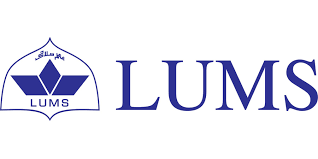 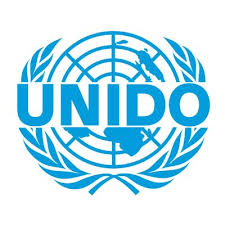 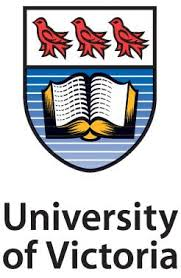 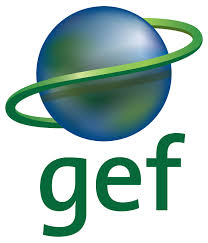 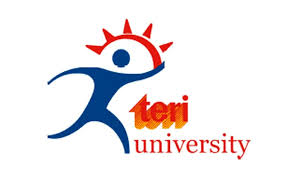 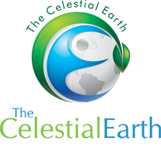 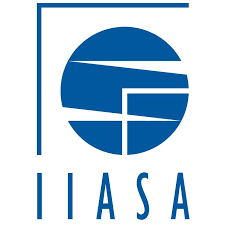 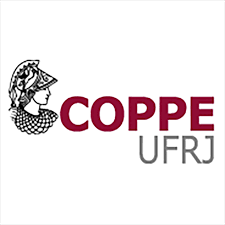 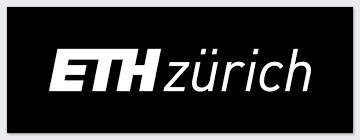 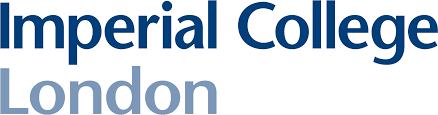